発達凸凹アカデミーベーシック講座偏食と食事療法
今日の流れ
・　自己紹介（10分）　　
・　食事療法講義 (60分）　　　　
・　休憩 (10分)
・　偏食講義（80分）
・　質疑応答                          
・　アンケート記入
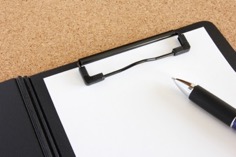 [Speaker Notes: 自己紹介：講師・参加者　講座の目的など]
＜自己紹介＞
＜自己紹介タイム＞
① お名前

② 住んでいる場所

③ どうして講座を受けようと思ったのか
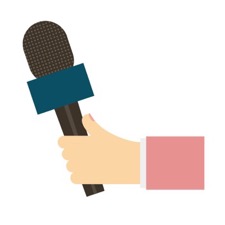 ＜食事療法＞
発達障害の食事療法とは・・・
発達障害の症状として出てるものを
軽減するために、根本的原因を
食事による栄養素の増減で
アプローチしていく改善法
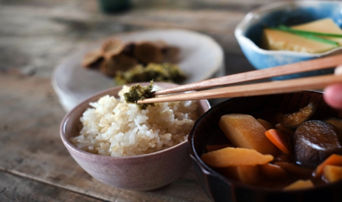 食事療法の効果
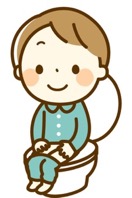 ・腸内環境が整う
・頭痛が治る
・下痢や便秘が治る
・アレルギー症状が改善する
・癇癪が減った
・落ち着いてくる
・前向きになる
・集中力が出てくる
・その他
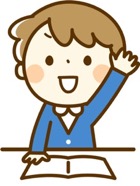 なぜ食事療法なのか
腸と脳は繋がっている
腸の主な働き
食べたものを、消化吸収する
病原菌、ウイルスから身体を守る
　（免疫機能）
・脳の情報を受け取っている
・腸の状態を脳に伝達している
[Speaker Notes: 様々な身体的問題
免疫機能の調節不全
腸内環境の悪化（悪玉菌増殖）
消化機能低下
解毒能力低下
リーキーガット症候群
炎症
食物過敏
グルテンカゼインの消化不良
→腸内の炎症]
腸が元気になれば、脳が元気になる！
ZZZZZZ
食事療法を始める
腸が元気になる
脳が元気になる
食事療法の基本の流れ
腸に良くない影響を与えているものを減らす
　　　　　　　　

必要な栄養素を足す
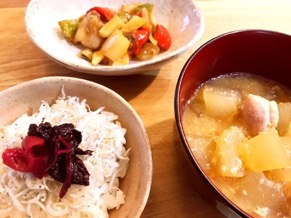 ◎ 腸に良くない影響を与えているものとは
・食品添加物や化学合成物質
・人工甘味料
・特定の食品
（グルテンなど）
→原材料を確認する
→果糖ブドウ糖液など
→グルテン、カゼイン、糖質など
[Speaker Notes: 現物で説明]
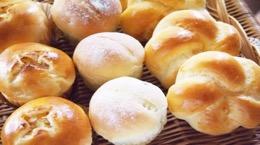 ・ 特定の食品
グルテン　→小麦粉に含まれているたんぱく質
カゼイン　→牛乳、乳製品などに含まれているたんぱく質
糖質　　　→食品に含まれている糖質、砂糖
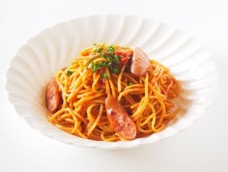 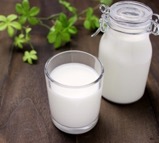 ◎ 腸に良くない影響を与えている原因とは
消化吸収に時間がかかる
内臓に負担がかかる
依存性がある
脳に影響がある
◉ 必要な栄養素を足す
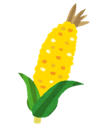 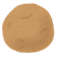 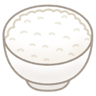 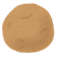 炭水化物
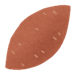 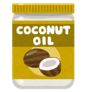 ３大栄養素
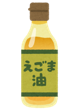 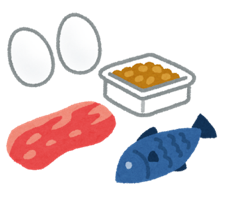 米
油
脂　質
たんぱく質
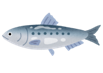 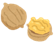 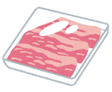 [Speaker Notes: ３大栄養素（炭水化物、タンパク質、脂質）
生きていくための大切な栄養素です。

質の良い食材を食べましょう

食事療法の基本
１、除去
２、足りていない栄養素を足す

さきほどもいいましたが、除去して腸内環境を整えてからでないと、いい栄養素も吸収されない。

代謝吸収のために、ちいさな分子になるために、酵素が必要
酵素→　体内で作られる酵素。食物で取り入れる酵素。酵素食。乳酸菌、しょうゆ、みそ、納豆、甘酒、
乳酸菌と乳製品は別物。
３大栄養素→成長期のお子さんは、特に大切な栄養素。量よりも質を重視。
つまり、良質なものをとること。
良質だからこそ、体は最大限に機能を発揮できる。
なるべく、腸内環境、内臓に負担のかけない、農薬、抗生物質が使用されていない食材を選びましょう。
脂質で大切な栄養素は、オメガ３。脳の発達にかかせない栄養素です。
オメガ３は、DHA、EPAも含まれています。]
必要な栄養素と期待される効果
[Speaker Notes: さらに詳しい栄養素の勉強については、、、]
今日からできること　　　　ごはんと味噌汁で
　　　　　　　　　　　　　　　　　　　栄養を摂ろう
カルシウム
ビタミンB群
鉄
炭水化物
ビタミンC
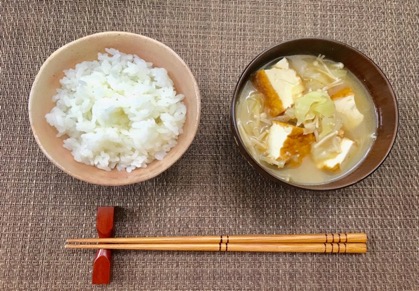 ビタミンD
食物繊維
ビタミンB群
たんぱく質
脂質
亜鉛
鉄
ごはん　と　味噌汁（キャベツ・えのき・厚揚げ）
[Speaker Notes: お米は、ビタミンA、ビタミンDが、ZERO]
お米の栄養成分表
玄米ごはん１００g中、玄米・半つき米・七分つき米　４７g相当量　　    ３食分　 お米　　２１１g
精白米ごはん１００g中、精白米５５g相当量　お茶碗１杯１５０gぐらい　３食分　お米　約２５０g
お米の利点：３大栄養素の他に、ビタミンミネラルが含有されている
お米の欠点：ビタミンA、ビタミンC、ビタミンDが含有されていない
お米の精米度の違い
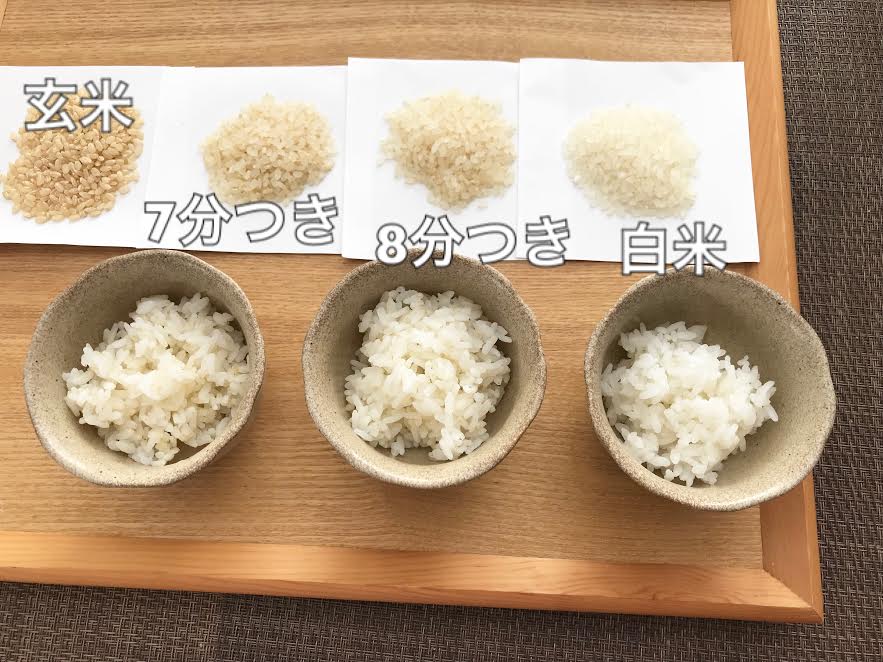 出汁の栄養成分表
※食材の栄養成分です。
みその栄養成分表
可食部１００あたり
＜ワーク１＞ごはんと味噌汁の献立（中身）を、「必要な栄養素と期待される効果」を参考に、考えてみましょう。
例：７分つきごはん
　　キャベツ、えのき、厚揚げの味噌汁

ふりかけ、丼物、混ぜご飯
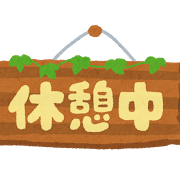 ＜偏食＞
１
食事時間に
怒ってばっかり…
同じものしか
食べない…
学校給食が心配…
一般的な“好き嫌い”を
改善するための対策が
うまくいかない…
食事の
よくある悩み
食べられるものが
極端に少ない…
３つのポイント
①子どもの特性を理解する
②原因を知る
③観察する
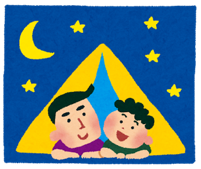 子どもに寄り添っていく
子どもの食べない原因
食べない原因は、ひとりひとり異なる。
感覚（味覚、触覚、嗅覚、聴覚、視覚）
環境
こだわり
見通し
トラウマ
食への意欲
筋力
体調や気分
お腹が空いていない
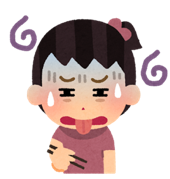 ＜ワーク２＞
子どもが食べなかった時のことを思い出して、
その時の原因となるものを考えてみましょう。
例
＜ワーク３＞

事例を参考に、ワーク１の考えられる原因から、
対応の工夫を考えてみましょう。
対応の工夫ポイント

・常識にとらわれない
・想像力を使う
・発想を転換する


発達障害のお子さんの偏食対応は、一般のお子さん向けの対応が当てはまらない場合が多いです。

正解はないので、原因から、よく観察して、アイデアを考えていきましょう。
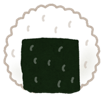 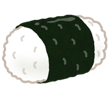 周囲への対応について
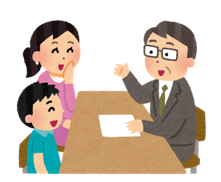 子どもの味方でありつつ、お互いに歩み寄っていくこと。
お子様にとって、安心できる一番良い方法を
話し合えるといいですね。
園や学校との面談手順例
親の考えを
話す
対応を
相談する
事情を
説明する
面談
方針を聞く
[Speaker Notes: 対立するのではなく、お互いに歩み寄って対応を相談していくことが望ましいです。]
医師に相談する目安
成長曲線から著しく外れている
体重減少
栄養不足によって、明らかに体調が悪い
食べないには、理由があります。
[Speaker Notes: ほとんどの子どもは、心配する偏食ではありません。
子どもが元気なら大丈夫です。
どうぞ安心して食事を楽しんでください。]
お疲れ様でした
ここからは参考資料です
免疫細胞のはたらき
病原菌
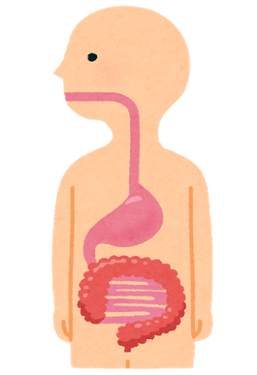 ウィルス
免疫細胞
腸内が荒れていると。。。
健康な腸内フローラ
荒れている腸壁
腸内
腸内
血管
血管
原材料の見方
●名　　　称　　生菓子    
●原材料名　　寒天、濃縮ぶどう果汁、食塩、香料、酸味料、
　　　　　　　　　甘味料（アスパルテーム-L-フェニルアラニン化合物、
　　　　　　　　　スクラトース、アセスルファムK）、酸化防止剤（ヤマモモ抽出物）
●内 容 量       ２５０g
●賞味期限　　枠外下部に記載
●保存方法　　直射日光、高温多湿を避けて保存してください。
●販 売 者      〇〇株式会社　千葉県千葉市△△ー△△
①原材料は、量が多いものから
②食品添加物は、原材料の後に記載（多いものから）
パンを食べる
健康な腸
荒れている腸
消　化
未消化
吸　収
吸　収
脳
脳
影響ない
悪い影響
オメガ３DHA・EPA
くるみ
青魚
えごま油など
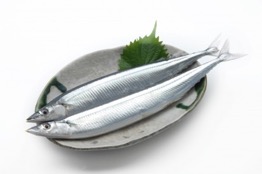 [Speaker Notes: αリノレン酸
脳は６割は油脂　油です。
油脂が脂肪酸に分解してそのまま細胞にくみこまれていきます。
ですので、脳の発達のためにも、いい油は大切です。
トランス脂肪酸。食べるプラスチック。
質の悪い油は、そのまま影響する。

脳の発達にかかせない。DHA EPA 脳の働きを高める
腸内の炎症を鎮める効果も。
Αリノレン酸
免疫細胞を増加する働きもあるので、ウイルスや感染症への抵抗力を高めてくれる。]
豆　知　識
脂肪酸
飽和脂肪酸
不飽和脂肪酸
バター　ラード　牛脂
多価不飽和脂肪酸
一価不飽和脂肪酸
中鎖脂肪酸
オメガ３系
・ココナツオイル
・MCTオイル
オメガ９系
【αリノレン酸
　DHA・EPA】
オメガ６系
【オレイン酸】
【リノール酸】
・魚油
・しそ油
・エゴマ油
・あまに油
・大豆油
・コーン油
・ごま油
・オリーブオイル
・なたね油
・米油
・脂肪になりにくい
・消化吸収が早い
・炎症を抑える
・脳機能活性
カルシウム
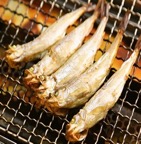 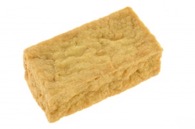 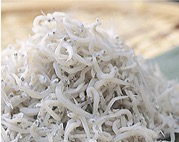 しらす干し
ししゃも
厚揚げ
カルシウム含有量の比較
牛乳、チーズ以外にもカルシウムが豊富に含まれている食品があります
ビタミンB群
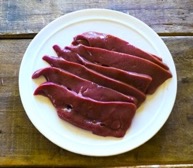 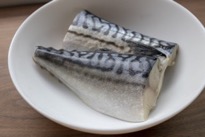 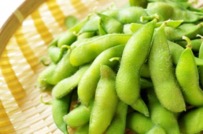 枝豆
レバー
豚肉
さば
ごはんとみそ汁
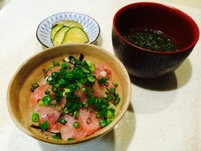 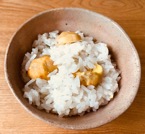 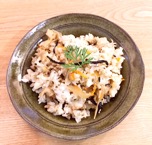 なめこわかめ
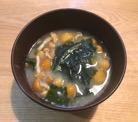 マグロ丼
栗ごはん
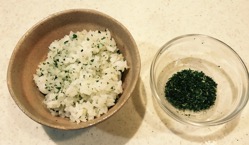 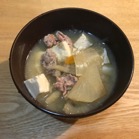 大根菜ごはん
五目ごはん
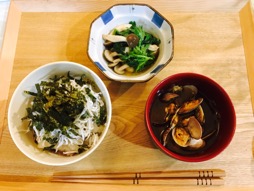 しらす丼
豚汁
かぼちゃ
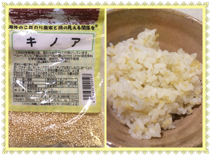 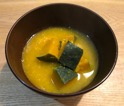 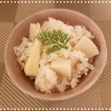 あさり
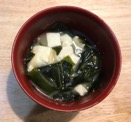 筍ごはん
キノアごはん
豆腐わかめ
今日からできること　　　　　
無理のない食事療法を初めてみよう
パンの
回数を減らす
発酵食品を
食べる
自然のだしを
使う
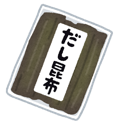 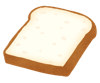 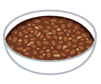 米粉を
小麦粉の代わりに使う
調味料を
変える
おやつを
変える
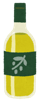 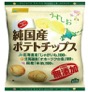 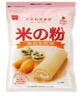 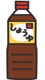 茶色い地味なおやつは、いかがですか？
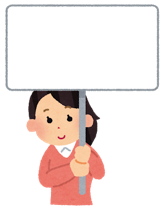 おすすめ
おやつ
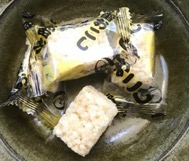 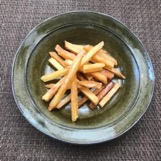 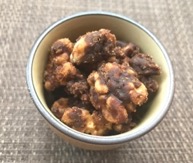 ナッツ
（くるみ黒砂糖がけ）
雷おこし
芋けんび
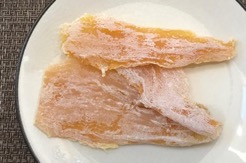 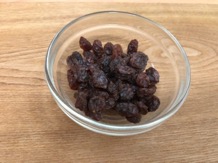 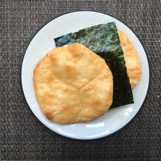 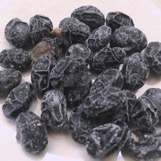 お豆
干し芋
煎餅
ドライフルーツ
子どもにとって、逆に目新しいかも！
[Speaker Notes: レーズン
ひとくちセサミン
黒ごま煎餅
干し芋
食べる煮干し
くるみ砂糖]
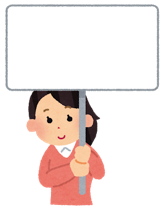 おすすめ
おやつ
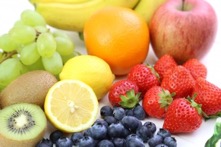 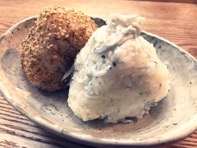 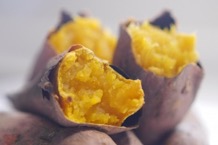 おにぎり
くだもの
焼きいも
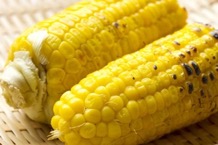 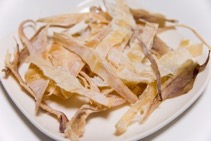 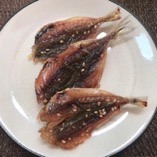 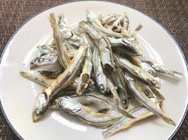 するめイカ
食べる煮干し
とうもろこし
魚みりん干し
カレーとご飯を分ける例
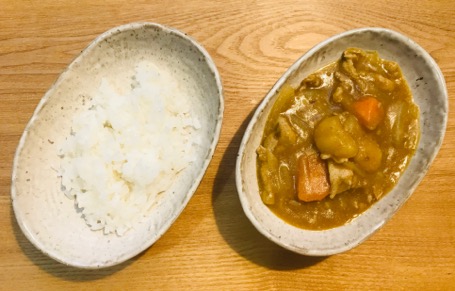 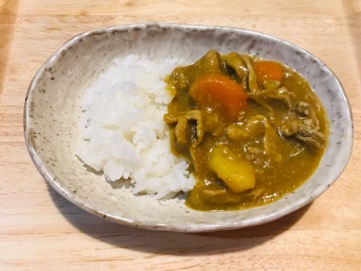 カレーライス
混ざった味が嫌いな例
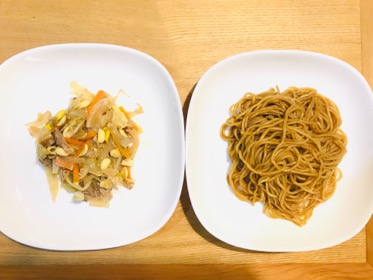 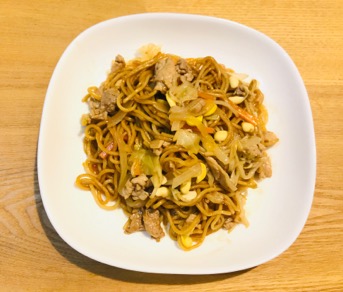 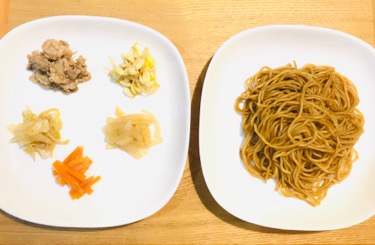 焼きそば